Tabaksontmoediging
mr. dr. Marie Elske Gispen
Postdoctoraal onderzoeker
Onderzoekscentrum Global Health Law Groningen
Driejarig onderzoek “kinderrechten & tabaksontmoediging” 
(financier: KWF Kankerbestrijding)

Jaarvergadering Vereniging voor Gezondheidsrecht
Wat wil ik met u bespreken?
Opzet en doel van het hoofdstuk
De WHO ‘best buys’ in Nederland in vogelvlucht
Overkoepelende reflecties
Een dwarsdoorsnede
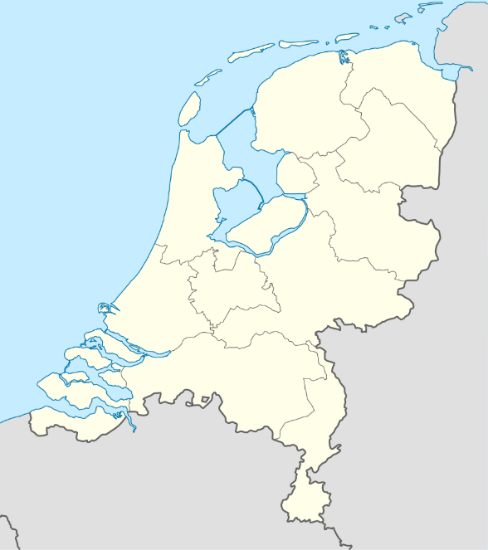 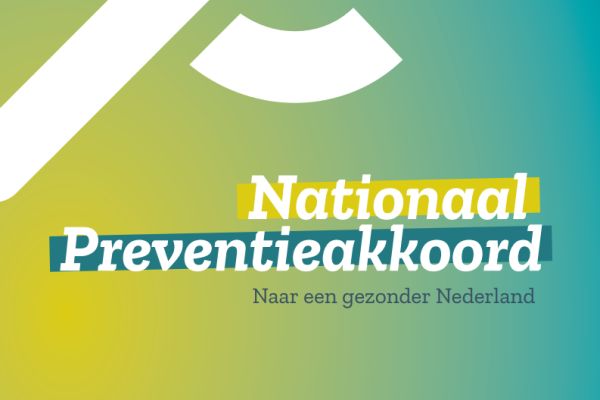 WHO Kaderverdrag
Mensenrechtenverdragen
Europees recht
WHO ‘best buys’
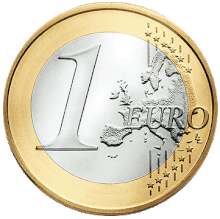 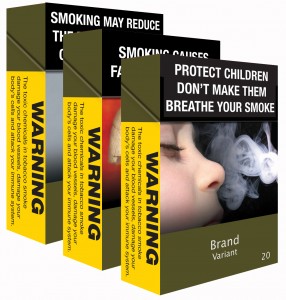 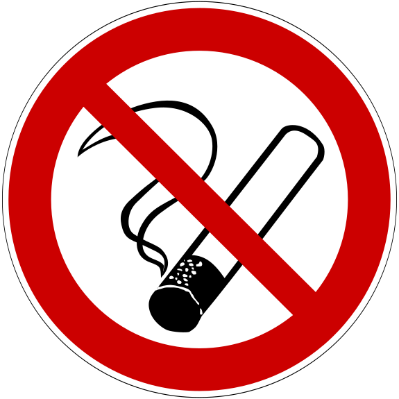 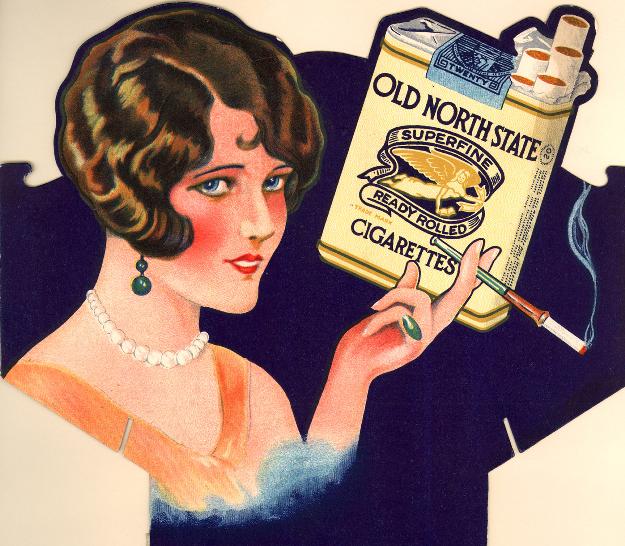 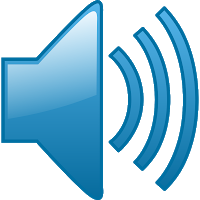 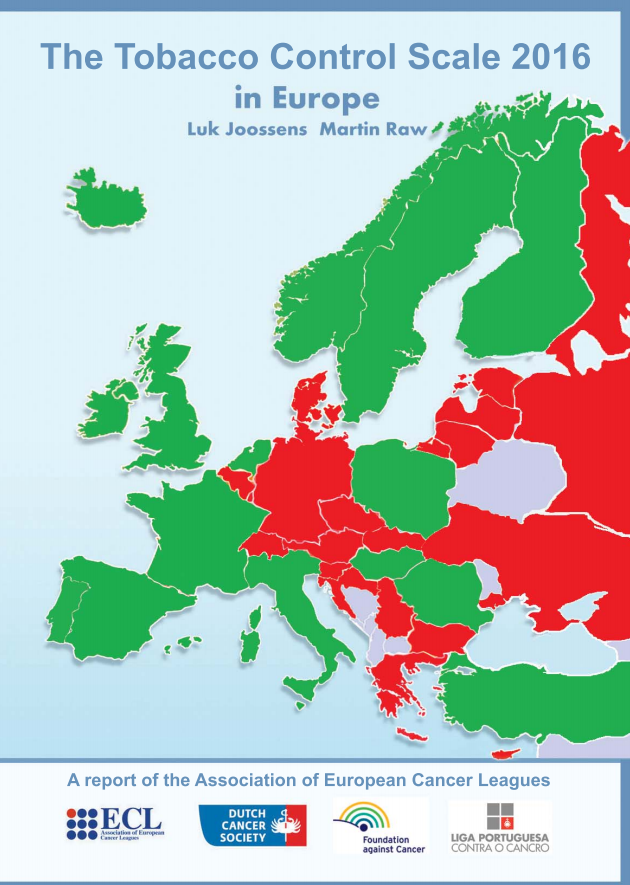 Overkoepelende reflecties
Tabaksontmoediging is paradoxaal
Een spectrum van regelgeving in plaats van afzonderlijke terreinen
Verslaving en zelfbeschikking
Contact via
m.e.c.gispen@rug.nl